MOPI
Module Optionnel de Parcours Individualisé
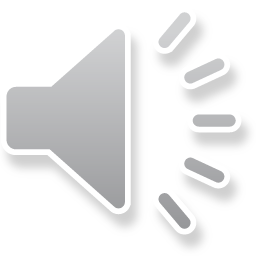 Céline Brégent 
 BTS Support à l’Action Managériale - MARTIGUES
SOMMAIRE
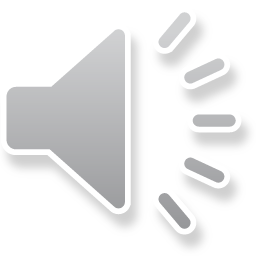 Parcours professionnel
Profil professionnel
Certifications
Intérêts professionnels
Recherches d'études
Choix d’études
Parcours professionnel
►	Baccalauréat STMG – RH				► 	BTS SAM 

										► 	Métier d’assistant manager ?
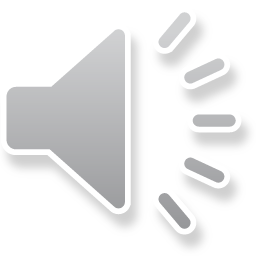 Profil professionnel
►	Test de personnalité ?			

► 	Résultats ?
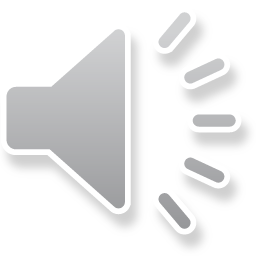 Certifications
►	Voltaire ?			

			► 	Niveau d’Anglais ?
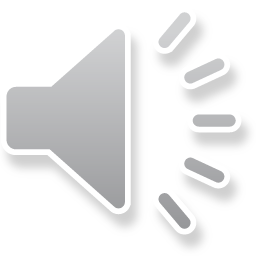 Intérêts professionnels
►	Domaines de la communication
► 	Domaine du design informatique 
			► 	Gestion de site internet
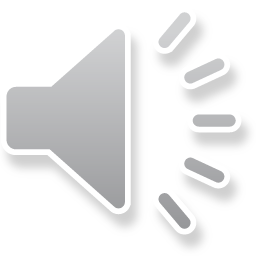 Recherches d’études
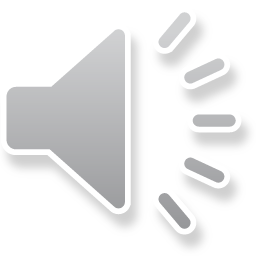 ►	Licence professionnelle

Licence informatique 	
Licence information-communication 
Licence métier du numérique conception, rédaction et réalisation web 
Licence E-Commerce et Marketing Numérique	 
Licence gestion des ressources humaines et de la paie
Choix d’études
►	Résultats de recherches d’études
			► 	Domaine d’activités
						 ► 	Métier ?
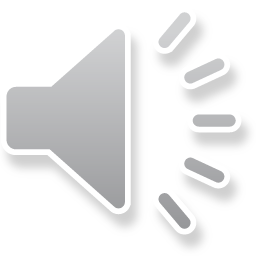